ТЕМА 1. ЕКОНОМІЧНА ІНФОРМАЦІЯ.  ПОНЯТТЯ ТА ВЛАСТИВОСТІ ЕКОНОМІЧНОЇ ІНФОРМАЦІЇ
План
Економічна інформація. Властивості та характеристики
Класифікація економічної інформації 
Засоби та методи захисту інформації.
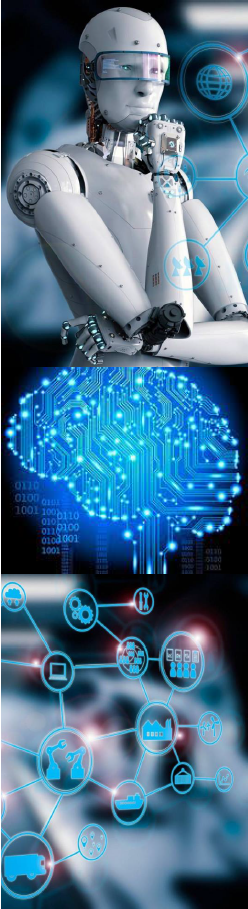 1. Економічна  інформація (ЕІ)  –  сукупність  даних (зведень),  що використовуються  при  здійсненні  функції  організаційно-економічного управління економікою держави та її окремими ланками.
Особливості,  що  впливають  на організацію автоматизованої обробки: 
•  Економічна  інформація  специфічна  за  формою  представлення.  Вона  неодмінно  відображається  на  матеріальних  носіях  у вигляді  первинних  і  зведених  документів,  для  підвищення  вірогідності передача  й  обробка  ведеться  лише  інформації,  що  юридично  оформлена,  тобто  за  наявності  підпису  на  традиційних  або  електронних документах(вимагає спеціальних засобів і організаційних заходів). 
•  Економічна  інформація  об’ємна.  Якісне  управління  економічними  процесами  неможливо  без  детальної  інформації  про  них. 
Вдосконалення  управління,  зростання  обсягів  виробництва  в матеріальній  і  нематеріальній  сферах  супроводжується  збільшенням супутніх  йому  інформаційних  потоків(вимагає  зростаючої  продуктивності засобів обробки і каналів зв’язку). 
•  Економічна  інформація  циклічна.  Для  більшості  виробничих  і  господарських  процесів  характерна  повторюваність  складових їхніх  стадій  і  інформації,  що  відображає  ці  процеси(один  раз  створені програми  обробки  інформації  можуть  багаторазово  використовуватися і тиражуватися). 
•  Економічна  інформація  відображає  результати  виробничо-господарської  діяльності  за  допомогою  системи  натуральних  і  вартісних  показників.  При  цьому  використовуються  кількісні  величини, цифрові значення(їх зручно обробляти). 
•  Економічна  інформація  специфічна  за  способами  обробки. У  процесі  обробки  переважають  арифметичні  і,  у  першу  чергу,  логічні (наприклад,  сортування  або  добір)  операції,  а  результати  представляються  у  вигляді  текстових  документів,  таблиць,  діаграм  і  графіків (дають  можливість  обмежитися  визначеним  колом  проблемно  орієнтованих програмних засобів).
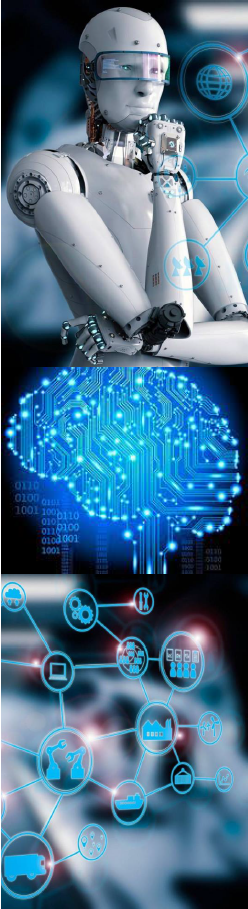 Вимоги до  економічної інформації
Коректність  інформації  забезпечує  її  однозначне  сприйняття всіма споживачами. 
Цінність (або  корисність)  інформації  виявляється  в  тому випадку, якщо вона сприяє досягненню мети. 
Цінність  інформації –  це  властивість  відносна:  та  сама інформація  має  різну  цінність  для  різних  споживачів.  З  часом  цінність інформації  зменшується–  вона  старіє.  Однак,  варто  мати  на  увазі,  що старить  інформацію  не  сам  час,  а  поява  нової,  котра  відкидає  цілком або  частково  наявну  інформацію,  уточнює  її,  доповнює,  дає  нове тлумачення зведень, що призводить до одержання додаткового ефекту. 
Оперативність  відображає  актуальність  інформації  для необхідних розрахунків і прийняття рішень в умовах, що змінилися. 
Точність  визначає  припустимий  рівень  перекручування  як вихідної,  так  і  результатної  інформації,  при  якому  зберігається ефективність функціонування системи. 
Вірогідність  визначається  властивістю  інформації  відображати реально існуючі об’єкти з необхідною точністю. 
Стійкість  інформації  відображає  її  здатність  реагувати  на  зміни вихідних  даних  без  порушення  необхідної  точності.  Стійкість інформації визначається обраною методикою її добору і формування. 
Достатність (повнота)  інформації  означає,  що  вона  містить мінімально  необхідний  обсяг  зведень  для  ухвалення  правильного рішення.  Неповна  інформація(недостатня  для  ухвалення  правильного рішення)  знижує  ефективність  прийнятих  користувачем  рішень. 
Надмірність  звичайно  знижує  оперативність  ухвалення  рішення,  але робить інформацію більш стійкою.
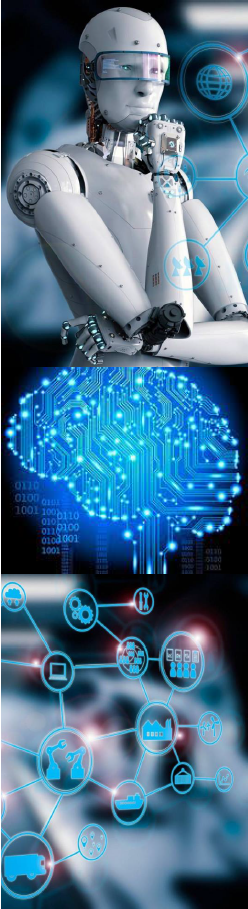 2. Класифікація економічної інформації
Залежно від аспектів відображення та компонентів знака, до яких належить інформаційна величина, розрізняють такі види інформації:
прагматична - характеризує цінність повідомлення з точки зору одержувача інформації, його можливостей тощо;
семантична - оцінює повідомлення з точки зору його сутності та варіантів знань про заданий предмет;
синтаксична - характеризує оцінку повідомлення одержувачем у межах тих обмежень, які накладаються на комбінації та можливості вживання знаків;
сигматична - характеризує повідомлення з точки зору відно­шення позначеного іменем предмета, явища, дійсності тощо із знаннями про нього;
афективна - характеризує повідомлення з точки зору есте­тичного, емоційного, чуттєвого сприймання інформації на рівні нервової діяльності людини.
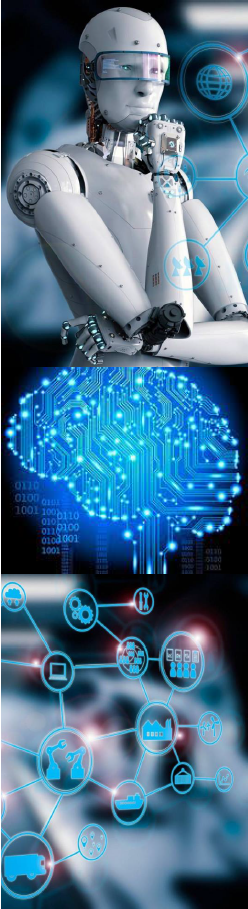 Класифікація економічної інформації
Відповідно  до  виконуваних  функцій  управління  виділяють  такі види  інформації:  прогнозна,  планово-договірна,  облікова,  нормативна, розцінкова, довідкова, таблична. 
Прогнозна  інформація  пов’язана  з  функцією  прогнозування, відображає  ймовірне  твердження  про  майбутній  стан  господарських процесів  із  високим  ступенем  вірогідності.  
Планово-договірна  інформація  пов’язана  з  функцією  планування  й  описує  господарські  процеси,  що  мають  відбутися  в  заданому часовому  періоді. Облікова  інформація  пов’язана  з  функціями  оперативного,  бух-галтерського,  статистичного  обліку  і  відображає  господарські процеси,  що  вже  здійснилися,  а  також  їхній  фактичний  стан.  
Нормативна  інформація  пов’язана  з  функцією  підготовки виробництва.  Вона  регламентує  межі  витрат  матеріальних  та  трудових ресурсів,  рівень  запасів  і  заділів,  встановлення  складу  та  структури об’єктів  виробництва,  послідовність  технологічних  операцій  та  ін. 
Розцінкова  інформація  включає  ціни,  розцінки,  тарифи,  які встановлено  на  матеріали,  продукцію,  виконання  роботи.  Ціни  можуть бути  планові,  фактичні,  договірні,  прейскурантні,  відпускні,  оптові,  роздрібні.  
Довідкова  інформація  призначена  для  деталізації  господарських процесів,  їх  якісного  розшифрування  і  доповнення  різними  відомостями.  
Таблична  інформація  містить  коефіцієнтні  величини  або заздалегідь  обчислені  значення.  Наприклад,  розміри  податку  з оподатковуваної суми заробітку.
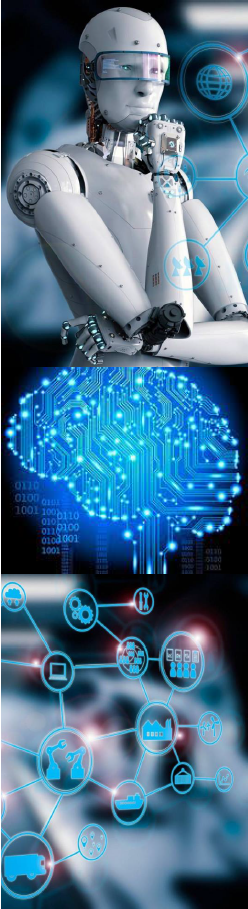 Класифікація економічної інформації
За  технологією  оброблення  та  використання  в  управлінських рішеннях економічну інформацію поділяють на різні види. 
•  Початкова –  інформація,  що  надходить  до  об’єкта,  який регулюється(вхід). 
•  Внутрішня –  інформація,  що  виникає  в  процесі  виробничо-господарської діяльності об’єкта, який регулюється. 
•  Зовнішня–  інформація,  що  виникає  за  межами  об’єкта,  який регулюється. 
•  Змінна –  інформація,  що  характеризується  зміною  своїх значень  при  кожному  її  фіксуванні,  відображає  господарську діяльність  і  зміни,  що  в  ній  відбуваються.  Використовується  в  одному циклі оброблення. 
•  Умовно-стала –  інформація,  що  зберігає  свої  значення протягом  тривалого  періоду.  Термін  її  застосування  великий  і використовується в багатьох циклах оброблення. 
•  Необроблена –  інформація,  що  не  підлягає  ніяким перетворенням і в незмінному вигляді переходить із вхідної у вихідну. 
•  Вхідна– інформація, що вводиться для обробки. 
•  Похідна– заново створена інформація. 
•  Проміжна –  інформація,  що  знову  надходить  для  чергового оброблення. 
•  Вихідна– видається системою наприкінці оброблення.
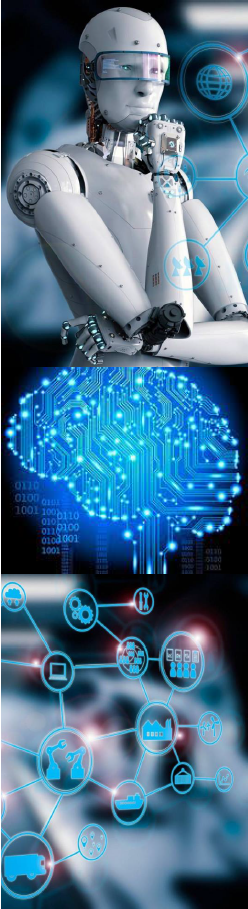 У понятті інформації присутні два боки: кількісний та якісний.
Кількість інформації - це міра зменшення невизначеності деякої ситуації. Кількість інформації виміряється в "бітах" або "байтах". Уперше поняття "біт" у теорію інформації ввів К. Шеннон. Біт  відповідає мінімальному обсягу інформації і являє собою двійковий розряд, що може набирати значення 0 або 1 (так/ні, включений /виключений і т.д.). Як правило, на практиці застосовується одиниця інформації має назву "байт". Один байт являє собою вісім послідовних бітів. Це пов'язане з тим, що в одному байті можна закодувати (шляхом різних комбінацій 0 і 1) значення одного символа з 256 можливих (256 = 28). Більш великими одиницями інформації є кілобайт (Кбайт), що дорівнює 1024 (1024 = 210) байтам, мегабайт (Мбайт), що дорівнює 1024 кілобайт = 220 байт, гігабайт (Гбайт), що дорівнює 1024 мегабайт  = 230 байт. Можна відзначити, що одна сторінка тексту, набраного в редакторі MS Word, на якій розміщено близько 2500 знаків, у пам'яті ЕОМ займає обсяг 5 -10 Кбайтів.
Різні обсяги інформації передаються по каналах зв'язку, і кількість переданої через канал інформації не може бути більше його пропускної здатності. 
 Кількісний підхід - найбільш розроблена галузь теорії інформації, але разом з тим він є обмеженим, однобічним. Так відповідно до  кількісної теорії, сукупність 100 букв, наприклад, фраза із газети, п'єси Шекспіра або теореми Ейнштейна, має в точності однакову кількість інформації, хоча відрізняється за своєю цінністю. 
Якість інформації являє собою її цінність із погляду одержувача інформації.
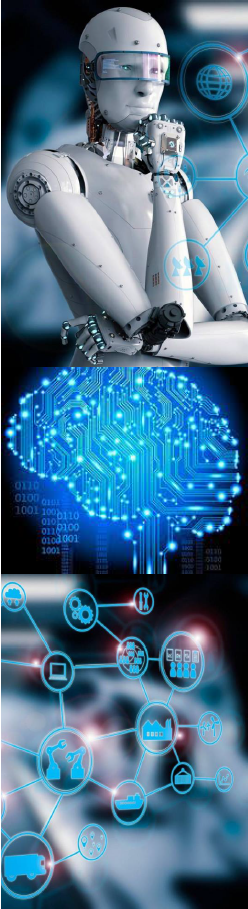 3. Засоби та методи захисту інформації.
Безпека інформаційних систем - це їх захищеність від випадкового чи навмисного втручання в нормальний процес функціонування, а також від спроб незаконного заволодіння, модифікації чи руйнування їх компонентів. 
Безпека ІС це: безпека співробітників, безпека приміщень, матеріальних цінностей, інформаційна безпека. 
Розрізняють зовнішню і внутрішню безпеку ІС. 
Зовнішня безпека – це захист від одержання доступу сторонніх осіб до носіїв інформації, незаконного заволодіння інформацією, чи виведення ІС з ладу, пошкодження технічного забезпечення внаслідок впливу людських чи природних факторів тощо. 
Внутрішня безпека - це забезпечення надійної і правильної роботи системи, цілісності її програм і даних.
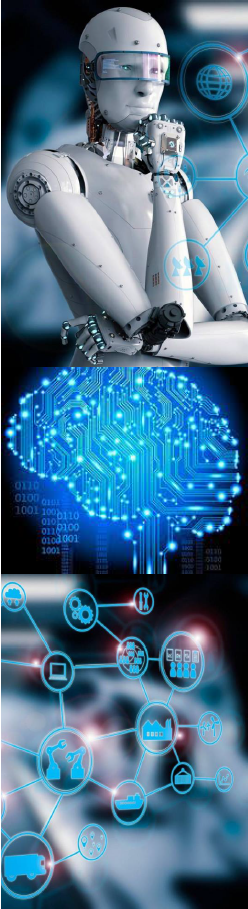 Метою захисту інформації є:
запобігання незаконному заволодінню, підробки, перекручуванню інформації;
запобігання знищенню, модифікації, блокуванню, копіюванню інформації під впливом зовнішніх та внутрішніх факторів;
збереження конфіденційності інформації;
забезпечення авторських прав розроблювачів ІС.
Необхідність підвищення ступеня захисту інформації викликана такими факторами: зростання кримінальності економіки, конкуренція, відсутність єдиних стандартів безпеки, відсутність законодавчого забезпечення захисту інтересів суб'єктів інформаційних відносин, розвиток комп'ютерних вірусів, широке використання однотипних стандартних обчислювальних засобів і т.ін.
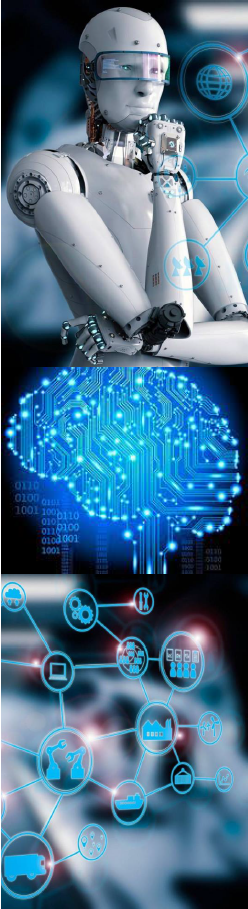 Загрози безпеці інформаційних систем, причини виникнення загроз
Загрози інформації в АІС можна розділити на два класи:
об'єктивні (природні), що характеризуються впливом на об'єкт захисту фізичних процесів або стихійних природних явищ, які не залежать від людини;
суб'єктивні, пов'язані з діяльністю людини, серед яких можна виділити: ненавмисні, викликані помилковими діями співробітників і відвідувачів об'єкта та навмисні, що є результатом зловживань порушників.
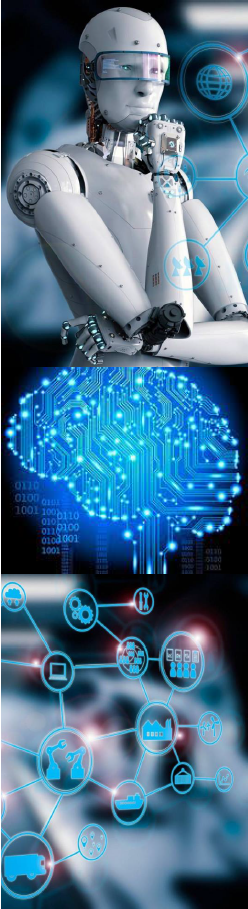 Характеристика основних джерел загроз для функціонування інформаційних систем.
Проникнення у систему через комунікаційні канали зв'язку з присвоєнням повноважень легального користувача з метою підробки, копіювання або знищення даних. Реалізується розпізнаванням або підбором паролів і протоколів, перехопленням паролів при негласному підключенні до каналу під час сеансу зв'язку, дистанційним перехопленням паролів у результаті прийому електромагнітного випромінювання.
Підключення до каналу зв'язку в ролі активного ретран­слятора для фальсифікації платіжних документів, зміни їх змісту, порядку проходження, повторної передачі, затримання доставки.
Негласна перебудова устаткування або програмного забезпечення з метою впровадження засобів несанкціонованого доступу до апаратури, а також знищення інформації або устаткування (наприклад, за допомогою програм-вірусів, ліквідаторів із дистанційним управлінням тощо).
Вірусні атаки, що можуть знищувати інформацію та виводити з ладу деякі апаратні пристрої. Основний засіб боротьби - використання антивірусного ПЗ, що дозволяє вести профілактичні заходи та лікування у разі необхідності. Вірусні атаки можуть бути проведені ззовні через мережі передачі даних або шляхом внесення вірусів у систему в неробочий час, наприклад, використання співробітником "подарунка" у вигляді нової комп'ютерної гри.
Апаратні збої, що загрожують частковою або повною втратою інформації, програмного забезпечення, систем обробки даних. Захист інформації полягає в забезпеченні дублювання інформації на паралельно працюючому сервері, збереженні баз даних в архівах на змінних носіях інформації, як, наприклад, блоках флеш пам'яті, компакт-дисках, магнітних стрічках тощо.
Випромінювання електромагнітних хвиль, що наявне при роботі процесора на відповідних частотах і загрожує конфіденційності інформації, що обробляється. Перехоплення електромагнітного випромінювання від дисплеїв, серверів або робочих станцій для копіювання інформації і виявлення процедур доступу. Захист полягає в екранізації приміщень, де обробляється конфіденційна інформація та встановленні генераторів шуму, що працюють на резонансних частотах.
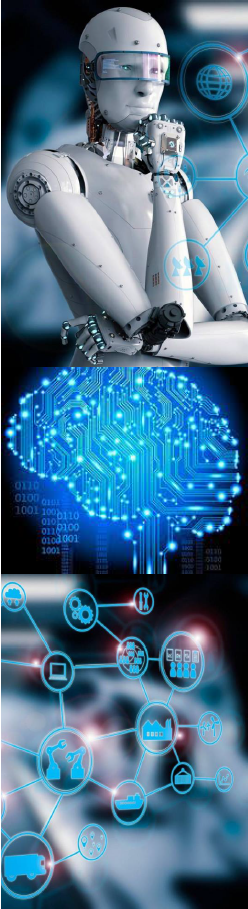 Характеристика основних джерел загроз для функціонування інформаційних систем.
Зловживання привілеями супервізора для порушення механізмів безпеки локальної мережі.
Диверсії - зловмисне фізичне знищення апаратних засобів та комп'ютерних систем.
Зчитування інформації з жорстких і гнучких дисків (у тому числі залишків "стертих" файлів), магнітних стрічок при копіюванні даних з устаткування на робочих місцях у неробочий час.
Використання залишеного без нагляду устаткування у робочий час, підміна елементів устаткування, що були залишені без нагляду у робочий час.
Встановлення програмних закладок для передачі інформації або паролів по легальних каналах зв'язку з комп'ютерною системою (електронної пошти).
Блокування каналу зв'язку власними повідомленнями, що викликає відмову від обслуговування легальних користувачів.
Крадіжки - викрадення інформації з метою використовувати її в своїх власних цілях. Так викрадення устаткування, у тому числі окремих плат, дисководів, мікросхем, кабелів, дисків, стрічок з метою продажу призводить до втрати працездатності системи, а іноді й до знищення даних. 
Внесення змін або зчитування інформації у базах даних або окремих файлах через присвоєння чужих повноважень у результаті добору паролів з метою копіювання, підробки або знищення фінансової інформації.
Використання програмних засобів для подолання захисних можливостей системи.
Несанкціонована передача конфіденційної інформації в складі легального повідомлення для виявлення паролів, ключів і протоколів доступу;
Несанкціоноване перевищення своїх повноважень на доступ або повноважень інших користувачів в обхід механізмів безпеки;
Вилучення інформації із статистичних баз даних у результаті використання семантичних зв'язків між секретною та несекретною інформацією з метою добування конфіденційних відомостей.
Заміна та викривлення інформації - переслідує власні мотиви або осіб замовників, з метою нашкодити з певних інтересів. Внесення змін у дані, записані на залишених без нагляду магнітних носіях.
Піратство - порушення авторських прав власника програмного забезпечення, незаконне копіювання та розповсюдження інформації.
Перехват - заволодіння та використання в своїх цілях чужої інформації в електронному вигляді. Захист полягає в шифруванні інформації на ділянках, де обробляється таємна та конфіденційна інформація.
Помилки маршрутизації - інформація надіслана іншому користувачеві помилково.
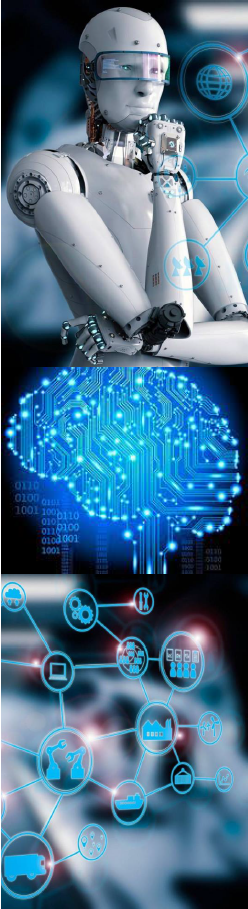 Методи забезпечення безпеки інформаційних систем
З метою надійного захисту інформації в системах, каналах передачі даних безпечна робота забезпечується такими рівнями:
організаційний рівень - створення відповідних умов для захисту приміщень, комп'ютерів, облік конфіденційної, таємної інформації, гримування, контроль за розповсюдженням, копіюванням, діями персоналу;
технічний рівень - апаратно-програмний захист, розподіл доступу до баз даних, мереж: передачі, введення паролів, криптозахист, накладання електронних цифрових підписів (ЕЦП).
У фінансових установах існує два підходи до захисту інформації: 
автономний - направлений на захист конкретної дільниці або частини інформаційної системи, яка, як правило, є найбільш вразливою або може бути джерелом зловживань;
комплексний - захищає інформаційну систему в цілому, всі її складові частини, приміщення, персонал тощо.
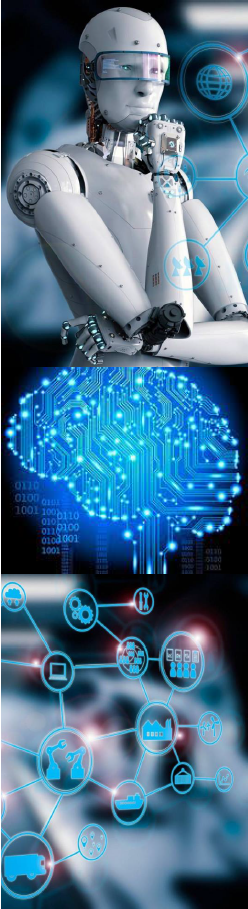 Основні засоби захисту інформації
Фізичні засоби захисту - це засоби, необхідні для зовнішнього захисту засобів обчислювальної техніки, території та об'єктів. Вони реалізуються на базі ЕОМ, які спеціально призначені для створення фізичних перешкод на можливих шляхах проникнення і несанкціонованого доступу до компонентів інформаційних систем, що захищаються.
Апаратні засоби захисту - це різні електронні, електронно-механічні та інші пристрої, які вмонтовуються в серійні блоки електронних систем обробки і передачі даних для внутрішнього захисту засобів обчислювальної техніки: терміналів, пристроїв введення та виведення даних, процесорів, ліній зв'язку тощо.
Програмні засоби захисту, які вмонтовані до складу програмного забезпечення системи, необхідні для виконання логічних та інтелектуальних функцій захисту.
Апаратно-програмні засоби захисту - це засоби, які основані на синтезі програмних та апаратних засобів.
Організаційні заходи захисту інформації складають сукупність заходів щодо підбору, перевірки та навчання персоналу, який бере участь у всіх стадіях інформаційного процесу.
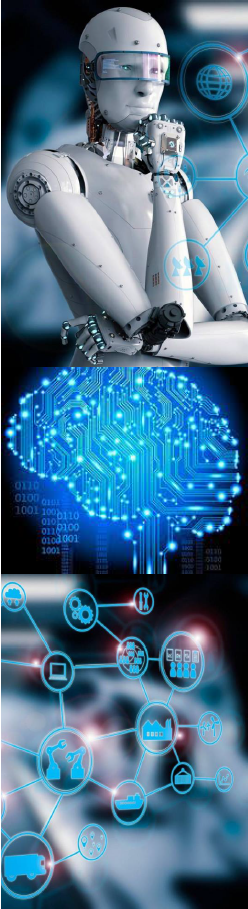 Основи функціонування систем кріптографічного захисту інформації
Застосування криптографічного захисту, тобто кодування тексту з допомогою складних математичних алгоритмів, завойовує все більшу популярність. Звичайно, жоден з шифрувальних алгоритмів не дає цілковитої гарантії захисту від зловмисників, але деякі методи шифрування настільки складні, що ознайомитися зі змістом зашиф­рованих повідомлень практично неможливо. Основні криптографічні методи захисту:
шифрування з допомогою датчика псевдовипадкових чисел, яке полягає в тому, що генерується гамма шифру за допомогою датчика псевдовипадкових чисел і накладається на відкриті дані з урахуванням зворотності процесу;
шифрування за допомогою криптографічних стандартів шифрування даних (з симетричною схемою шифрування), в основі якого використовуються перевірені і випробувані алгоритми шифрування даних з великою криптостійкістю;
шифрування за допомогою пари ключів (з асиметричною системою шифрування), у яких один ключ є відкритим і використовується для шифрування інформації, другий ключ - закритим і використовується для розшифрування інформації.
Криптографічні методи захисту інформації широко використовуються в автоматизованих банківських системах і реалізуються у вигляді апаратних, програмних чи програмно-апаратних методів захисту. Використовуючи шифрування повідомлень в поєднанні з правильною установкою комунікаційних засобів, належними процедурами ідентифікації користувача, можна добитися високого рівня захисту інформації.
Криптографія є одним з найкращих засобів забезпечення конфіден­ційності і контролю цілісності інформації. Вона займає центральне місце серед програмно-технічних регулювальників безпеки, є основою реалізації багатьох з них.
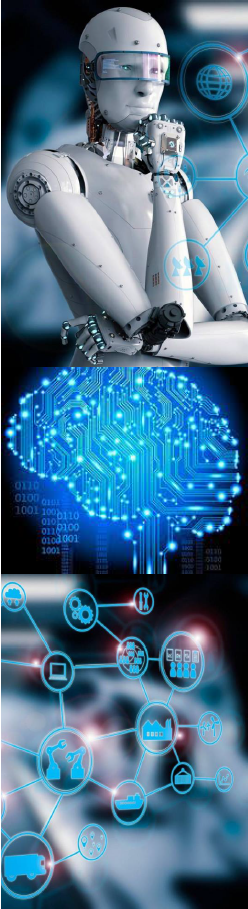 Комп'ютерна безпека
— це сукупність методів захисту у галузі телекомунікацій та інформатики, пов'язаних з оцінкою і контролюванням ризиків, що виникають при користуванні комп'ютерами та комп'ютерними мережами і їх впровадження із точки зору конфіденційності, цілісності і доступності. 
• Кібербезпека — захищеність життєво важливих інтересів людини і громадянина, суспільства та держави під час використання кіберпростору, за якої забезпечуються сталий розвиток інформаційного суспільства та цифрового комунікативного середовища, своєчасне виявлення, запобігання і нейтралізація реальних і потенційних загроз національній безпеці України у кіберпросторі». 
• Створення безпечних комп'ютерних систем і додатків є метою діяльності мережевих інженерів і програмістів, а також предметом теоретичного дослідження як у галузі телекомунікацій та інформатики, так і економіки. У зв'язку із складністю і трудомісткістю більшості процесів і методів захисту цифрового обладнання, інформації та комп'ютерних систем від ненавмисного чи несанкціонованого доступу вразливості комп'ютерних систем становлять значну проблему для їхніх користувачів. 
• Кібербезпека — це безпека ІТ систем (обладнання та програм). Кібербезпека є частиною інформаційної безпеки будь-якої організації. 
• Кібербезпека важлива, оскільки урядові, військові, корпоративні, фінансові та медичні організації збирають, обробляють та зберігають безпрецедентні обсяги даних на комп'ютерах та інших пристроях. Значна частина цих даних може бути конфіденційною інформацією, будь то інтелектуальна власність, фінансові дані, особиста інформація або інші типи даних, для яких несанкціонований доступ або викриття можуть мати негативні наслідки. Організації передають конфіденційні дані через мережі та на інші пристрої в процесі ведення бізнесу. Компаніям та організаціям, особливо тим, яким доручається захищати інформацію, що стосується національної безпеки, охорони здоров'я чи фінансової документації, потрібно вживати заходів для захисту своєї конфіденційної інформації про бізнес та персонал.
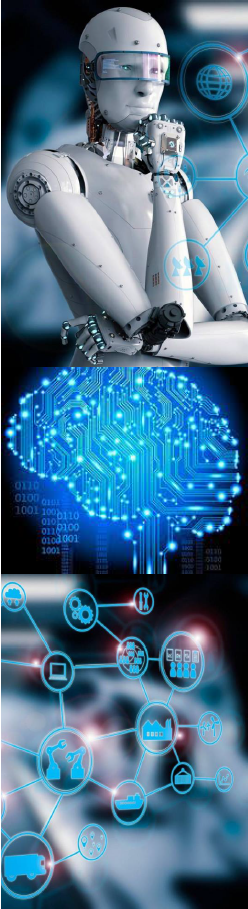 Система кібербезпеки України
Систему кібербезпеки України формують: 
• Академічна кібербезпека (ВНЗ, дослідницькі інститути і т. д.); 
• Державна кібербезпека (законодавча база, Держспецзв'язку(CERTUA), кіберполіція, СБУ, Міністрество оборони, Розвідувальні органи, НБУ.); 
• Комерційна кібербезпека (вендори, програмні та апаратні рішення, методики та методи, досвід, технології і т. д.). 
• Некомерційні волонтерські та громадські організації (ІнформНапалм, Український кіберальянс) 
• Кіберполіція й інші правоохоронні органи здійснюють розслідування, тоді як Урядова команда реагування на кіберінциденти (CERT-UA), Ситуаційний центр забезпечення кібербезпеки при СБУ (MISP-UA) та Національний координаційний центр кібербезпеки (НКЦК) при РНБО мають нейтралізувати загрозу в її активній фазі. Навіть приватні підприємства можуть звертатися до CERT-UA за оперативною підтримкою. Держателі державних інформаційних ресурсів також інформують про інциденти Державну службу спеціального зв'язку та захисту інформації (ДССЗЗІ).
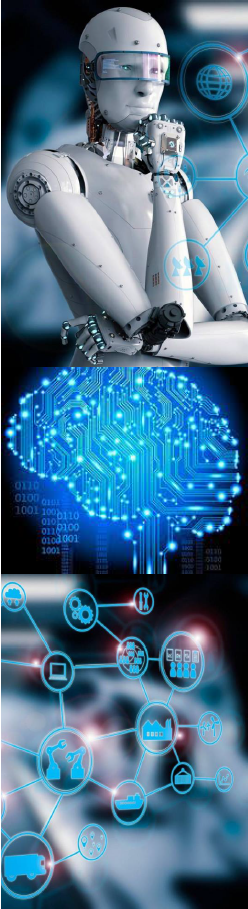 Хакерські атаки
Загалом можна виділити перелік таких найбільш поширених хакерських атак: 
• DoS, DDoS, 4DoS — атаки на відмову в обслуговуванні 
• Атаки на CPU (центральний процесор) 
• Атаки на RAM (оперативна пам'ять) 
• Атаки на дисковий простір (комп'ютерна пам'ять) 
• Проникнення всередину периметра (SQL ін'єкція, метод «грубої сили» та інше) 
• Фішинг (email, formjacking, XSS, etc.) 
• Вимагання (ransomware — програма-шантажист)
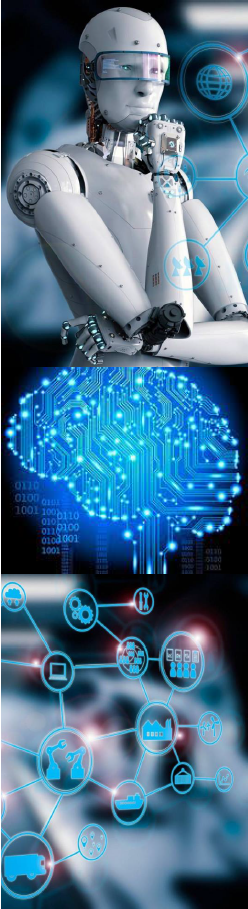 Превентивні методи захисту
безпечна побудова серверної частини
здійснювати регулярне оновлення всіх елементів інфраструктури
робити тестування навантаження
проводити аналіз коду використовуваних бібліотек
проводити аналіз коду програми
ідентифікувати вразливості шляхом сканування
проводити регулярний аудит інформаційної безпеки
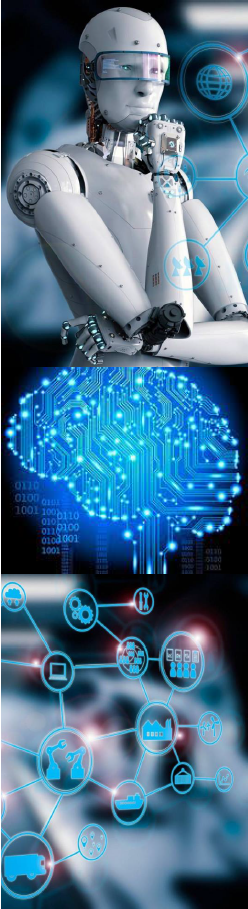 Базові правила кібербезпеки користувача:
Створення складного пароля, що складатиметься із довільного набору символів, букв та цифр.
Регулярне оновлення паролів (раз у півроку).
Не переходити за шкідливими або підозрілими посиланнями. Причина полягає в тому, що багато інтернет ресурсів містять комп'ютерні черв'яки або інші віруси. Особливу увагу варто звертати на Торрент-файли.
Найбезпечніше використовувати ліцензоване програмне забезпечення.
Не публікувати інформацію, що може мати компрометуючий характер.
Підтримка «чистоти переписок».
Контрольні питання
Дайте визначення поняття інформації та економічної інформації.
Назвіть особливості економічної інформації.
В яких аспектах проявляється інформаційна культура?
Дайте визначення інформаційного суспільства.
Наведіть приклади зовнішніх та внутрішніх джерел інформації підприємства. Які властивості має інформація, що може бути отримана з цих джерел?
 Особливості,  що  впливають  на організацію автоматизованої обробки
Вимоги до  економічної інформації 
Класифікація економічної інформації 
Засоби та методи захисту інформації.Загрози безпеці інформаційних систем, причини виникнення загроз
Основні засоби захисту інформації
Основи функціонування систем кріптографічного захисту інформації 
Комп'ютерна безпека 
Система кібербезпеки України. Хакерські атаки